Building a Purpose-Driven Resume
Lonnie Pacelli
Projectmanagementadvisor.com
By the end of our session you should…
Understand what a resume is supposed to do 
Understand why you need to be thinking about your resume now
Know what makes up a good resume…and a bad resume
Start developing a plan for how you are going to define your purpose-driven resume
Lonnie Pacelli
Projectmanagementadvisor.com
How not to apply for a job
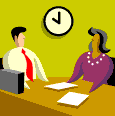 By Aleksey Vayner
Lonnie Pacelli
Projectmanagementadvisor.com
A prospective employer will look at your resume about 15 seconds before making a decision to pursue you
Lonnie Pacelli
Projectmanagementadvisor.com
A Résumé that sticks out…
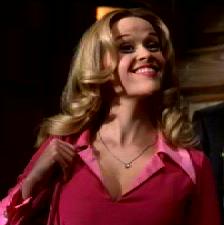 By Elle Woods
Lonnie Pacelli
Projectmanagementadvisor.com
Ten Ways to Get Your Resume Tossed
Not bothering with a cover letter
Giving your résumé format a little "flair”
Being too verbose
Focusing on duties, not accomplishments
Having a selfish objective
Being too generic
Guesstimating your dates and titles
Tell everyone why you left
Include lots of personal information
Assume spell-check is good enough
Source: Careerbuilder.com
Lonnie Pacelli
Projectmanagementadvisor.com
Video Resumes
Passing fad or here to stay?
60% of hiring manager expressed “some interest” in seeing video resumes
49% of workers expressed some willingness to create a video resume


Source:  Harris Interactive survey
Lonnie Pacelli
Projectmanagementadvisor.com
Ways to Destroy Your Credibility
Goofy email addresses:  harleyboy@mail.com
Goofy pictures or videos on facebook, youtube, etc.
Questionable web postings
Lonnie Pacelli
Projectmanagementadvisor.com
Opening exercise
Why need a resume?
Why think about it now?
What are resume “do’s”?
What are resume “don’ts”?
How can you do a resume if you don’t have relevant job experience?
What is a cover letter supposed to do?
How do I define my purpose-driven resume?
Lonnie Pacelli
Projectmanagementadvisor.com
links
http://www.youtube.com/watch?v=mayiAdeOGjA 

www.leadingonedge.com/jobs 

http://www.pongoresume.com/articles/56/good-and-bad-resumes-br-want-to-see-the-difference-.cfm 

Aleksey Vayner - http://www.youtube.com/watch?v=rnW_9uiT1xg 

Legally Blonde Resume http://www.evtv1.com/player.aspx?itemnum=6946
Lonnie Pacelli
Projectmanagementadvisor.com
The most important thing to be thinking about is the content of your resume, not how pretty it looks.A beautiful, content-free resume is a sure-fire way to get passed over and not make the short list.
Lonnie Pacelli
Projectmanagementadvisor.com
Resume Components
Summary of Qualifications
Experience
Education
Achievements
Lonnie Pacelli
Projectmanagementadvisor.com
Summary of Qualifications
Your opportunity to tell the prospective employer your “elevator pitch”
Needs to differentiate you from other candidates
Must leave the employer with an impression of how you will benefit the company
Can be bullet points or narrative
Lonnie Pacelli
Projectmanagementadvisor.com
Summary of Qualifications Example
Accomplished loan and credit underwriter with nine years’ experience in commercial and retail banking and a proven record of profitable lending transactions. 
Adept at combining in-depth knowledge of industry practices and legal requirements with analytical expertise, strategic negotiation, and skillful relationship building to secure new and repeat business. 
Earned top underwriter or runner-up status in Northeast region for past four years.
Lonnie Pacelli
Projectmanagementadvisor.com
Experience
Chronological work history
Focuses on results you’ve achieved, not tasks you performed
Should be as quantitative as possible
Lonnie Pacelli
Projectmanagementadvisor.com
Experience Example
Senior Commercial Loan UnderwriterSeptember 2005 to PresentLotsa Bucks Trust, St. Louis, MO

Processed $10 billion in commercial construction loan applications for the top commercial lender in Eastern Missouri 
Managed a team of five junior underwriters who exceeded departmental goals consistently for past six months
Facilitated professional training on loan research methods to shorten learning curve for new hires
Applied professional team-building skills to development of successful company softball team, resulting in higher corporate visibility in local community and enhanced employee morale
Lonnie Pacelli
Projectmanagementadvisor.com
Education
The longer you’ve been out of school the less important education is on your resume
The expectation is that you don’t have a lot of practical experience outside of school
Don’t include high school if you have college degree
Include your GPA if it’s good (hint:  make sure your GPA is good)
Lonnie Pacelli
Projectmanagementadvisor.com
Education Example
University of Washington, 2009Seattle, WABachelor of Science, Finance, 3.6 GPA
Lonnie Pacelli
Projectmanagementadvisor.com
Achievements
Should be notable and differentiate you
Need to demonstrate maturity and show you’re serious
No “can tie a cherry stem into a knot with my tongue” stuff
Lonnie Pacelli
Projectmanagementadvisor.com
Achievements Example
Member Phi Beta Kappa Society
Recipient Rhodes Scholarship
Lonnie Pacelli
Projectmanagementadvisor.com
My Summary of Qualifications Action Plan
Lonnie Pacelli
Projectmanagementadvisor.com
My Experience Action Plan
Lonnie Pacelli
Projectmanagementadvisor.com
My Education Action Plan
Lonnie Pacelli
Projectmanagementadvisor.com
My Achievements Action Plan
Lonnie Pacelli
Projectmanagementadvisor.com